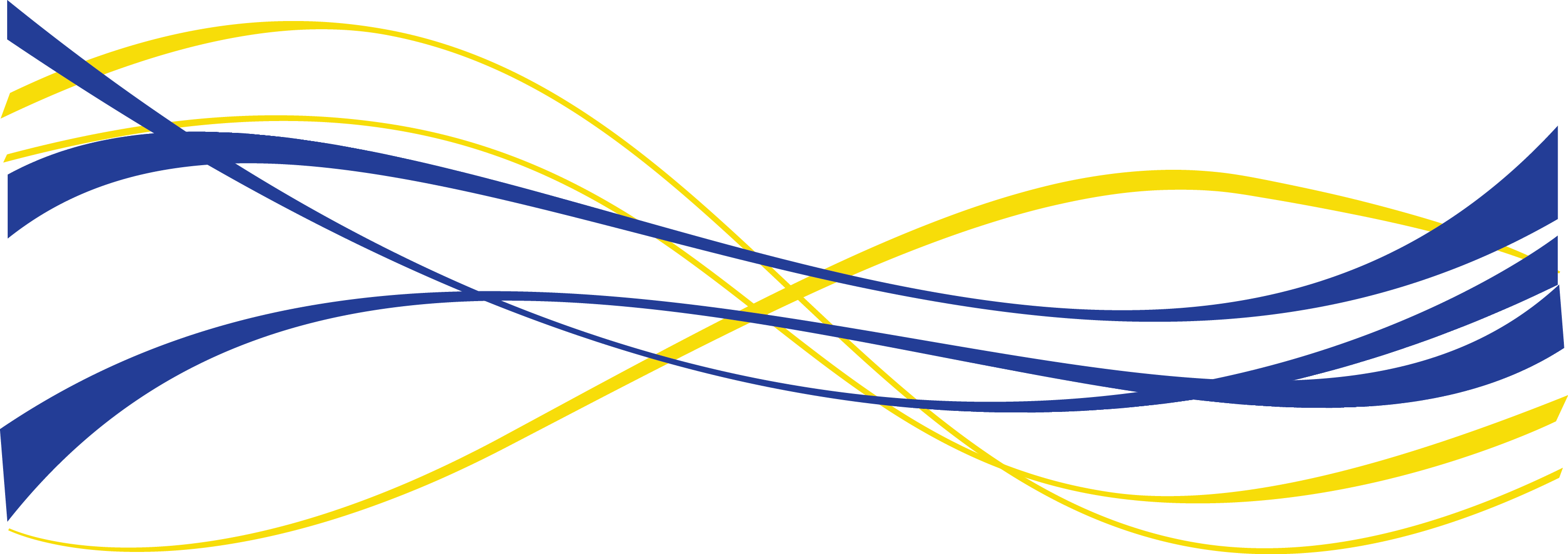 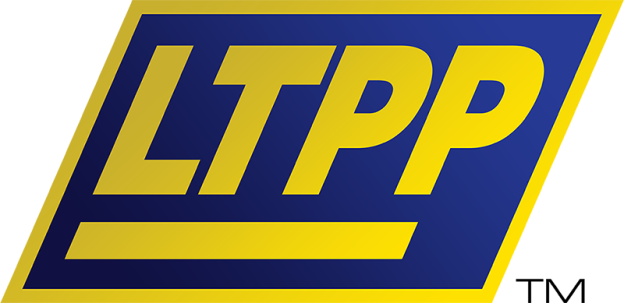 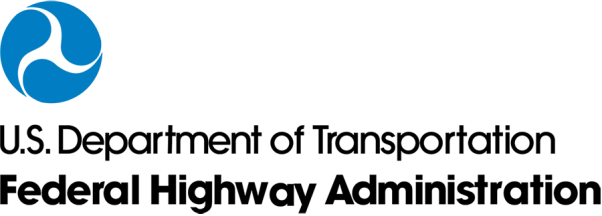 Comparison of Pavement Distresses Monitored by LTPP and State Agencies
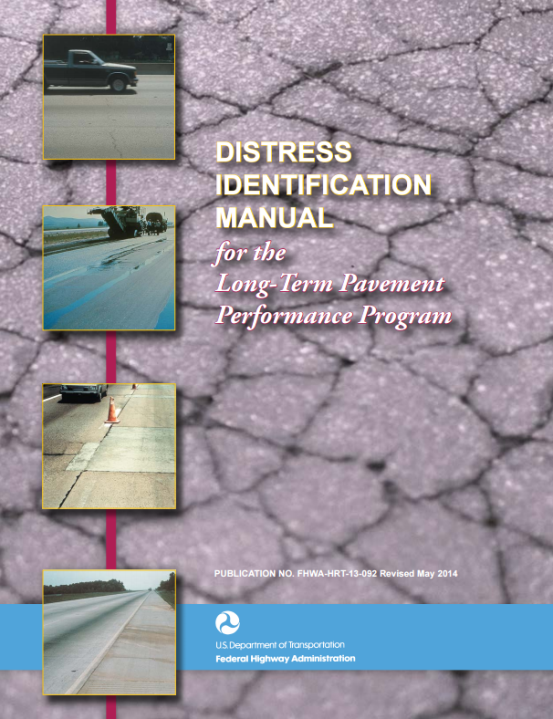 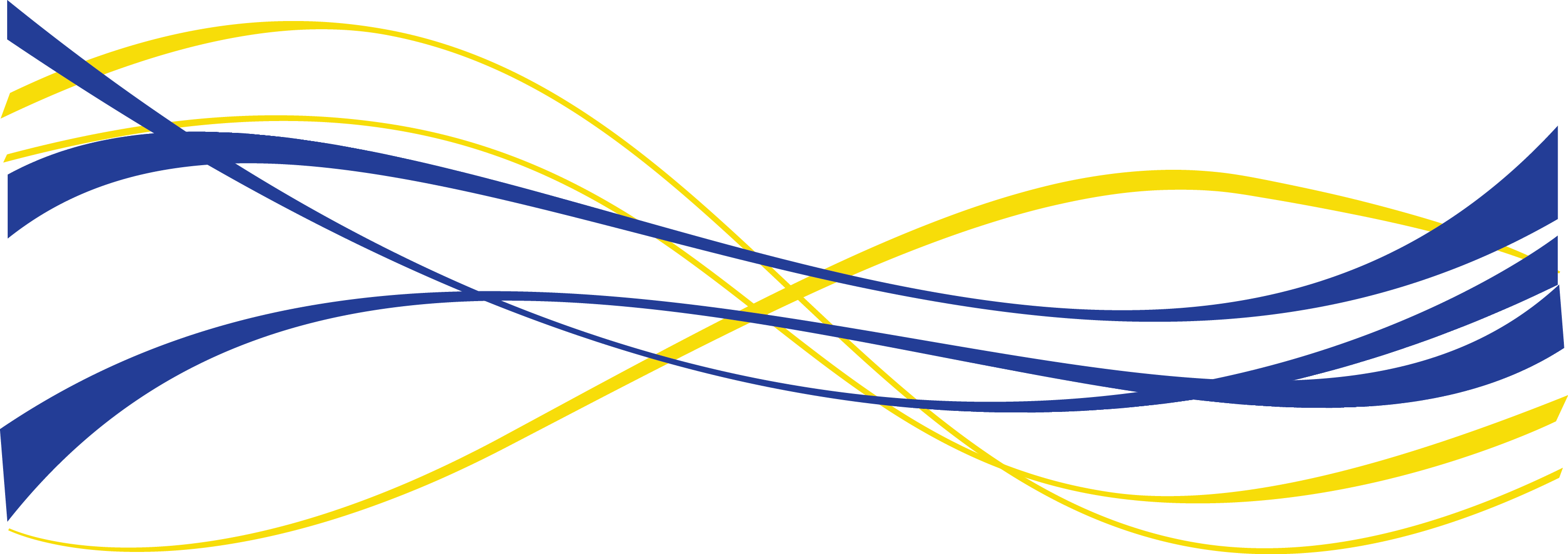 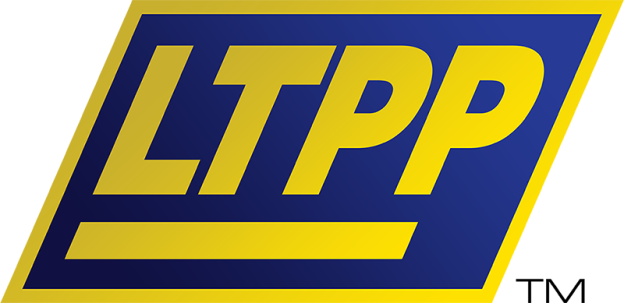 Comparison of Pavement Distresses Monitored by LTPP and State Agencies
LTPP’s collection of pavement distresses were used in the initial calibration of the Mechanistic-Empirical Pavement Design Guide
Thus, it is important for states to compare their distress identification procedures and results with the LTPP distresses as part of the local calibration process.
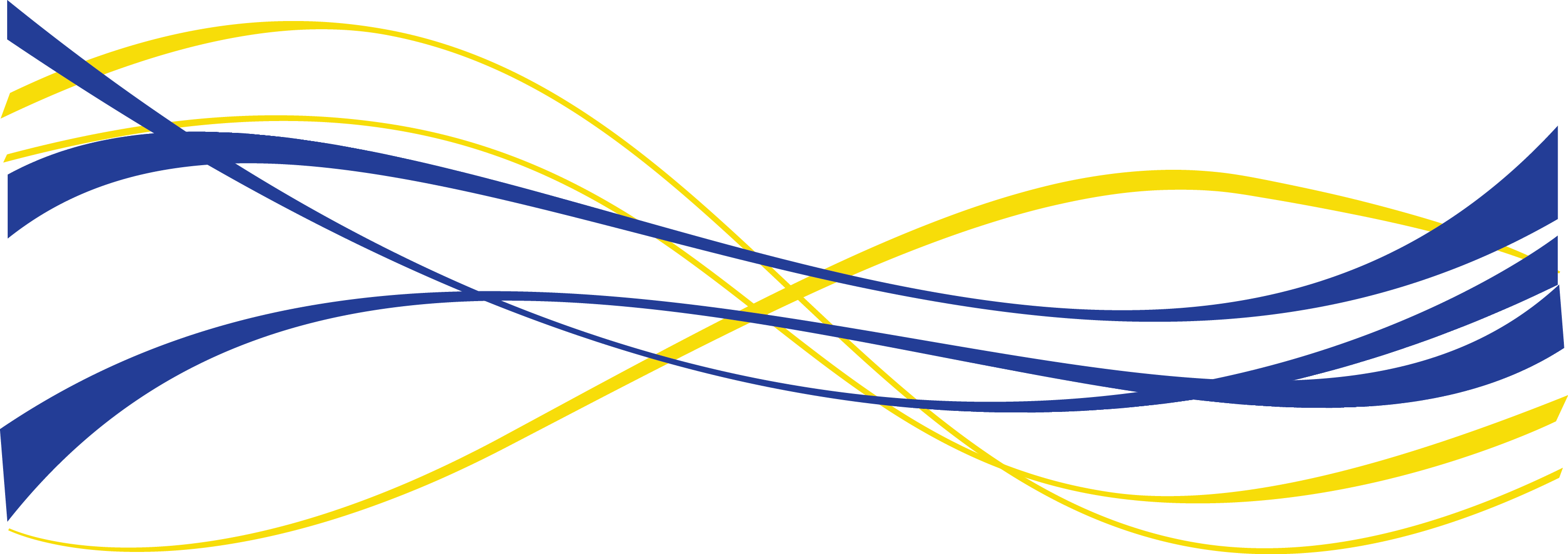 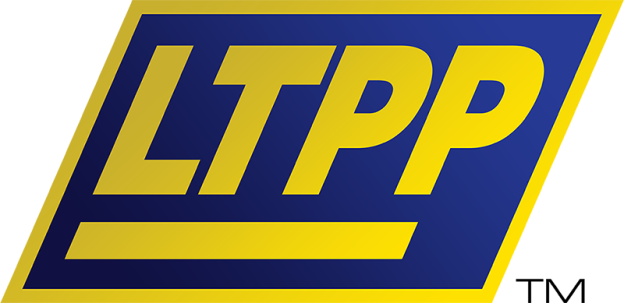 Comparison of Pavement Distresses Monitored by LTPP and State Agencies
Obtain pavement distress data and the LTPP Distress Identification Manual from the Long Term Pavement Performance (LTPP) program using LTPP InfoPave, by the following steps..
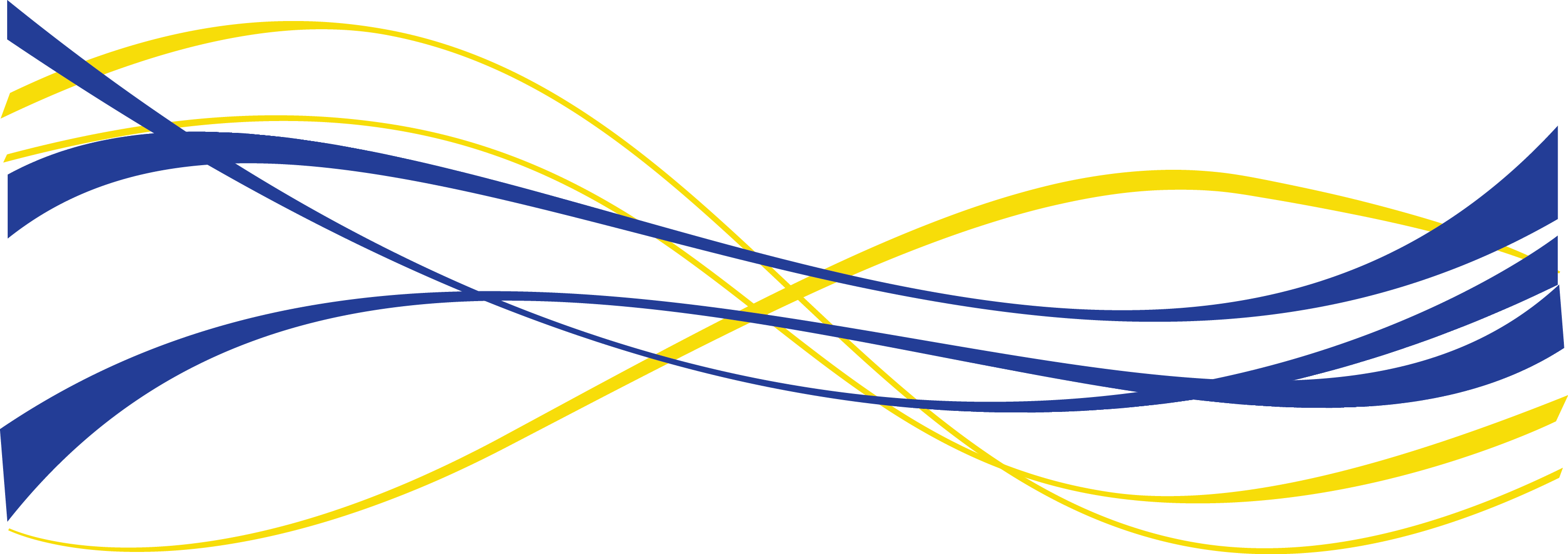 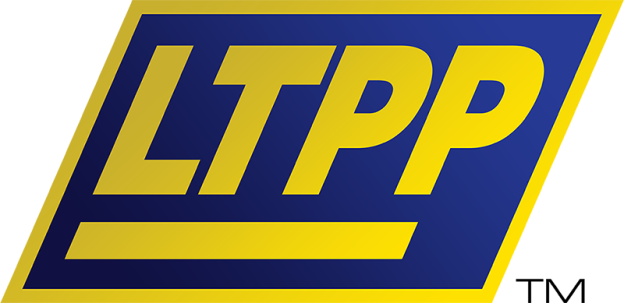 Pavement Distresses: Step 1...
www.InfoPave.com
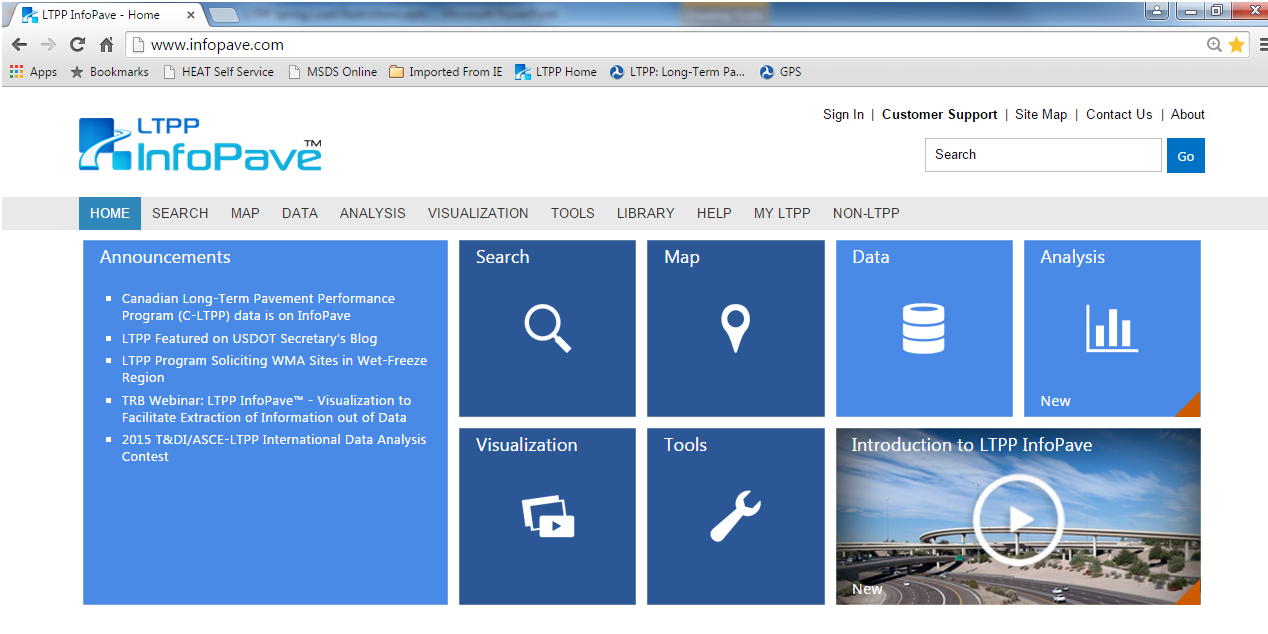 Register or Sign in.
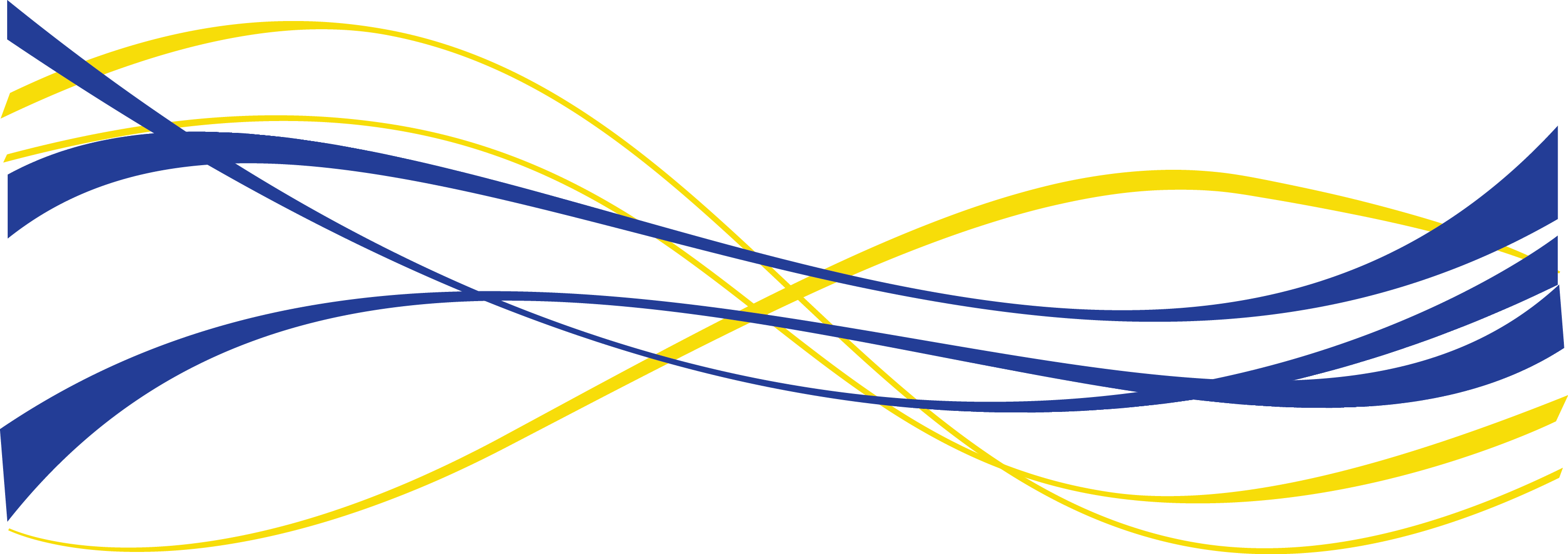 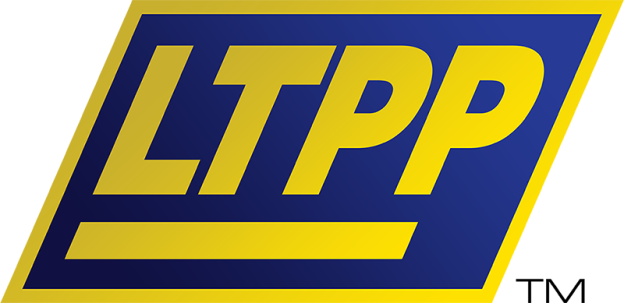 Pavement Distresses: Step 1...
www.InfoPave.com/Map/ByLocation/
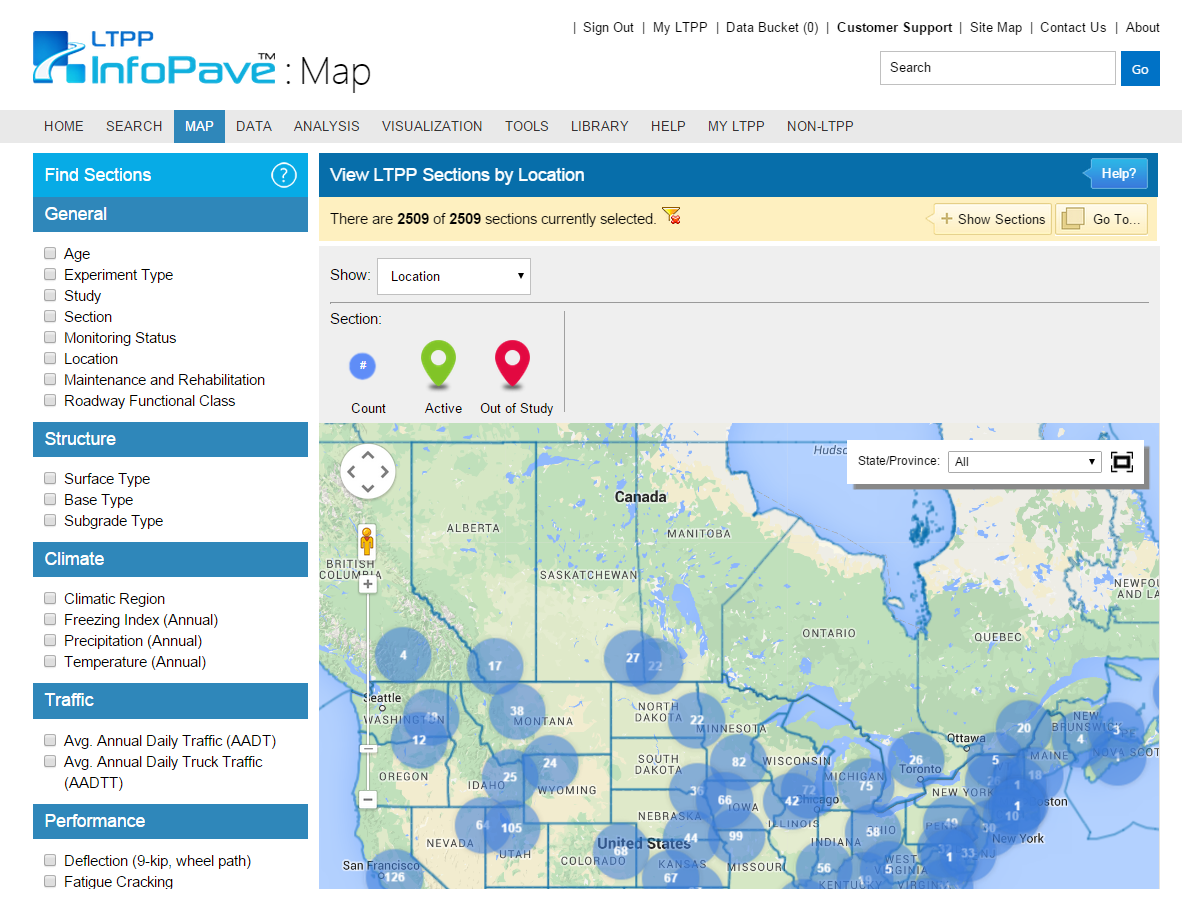 Locate which sections pertain to your study.
Use filters to narrow search parameters.
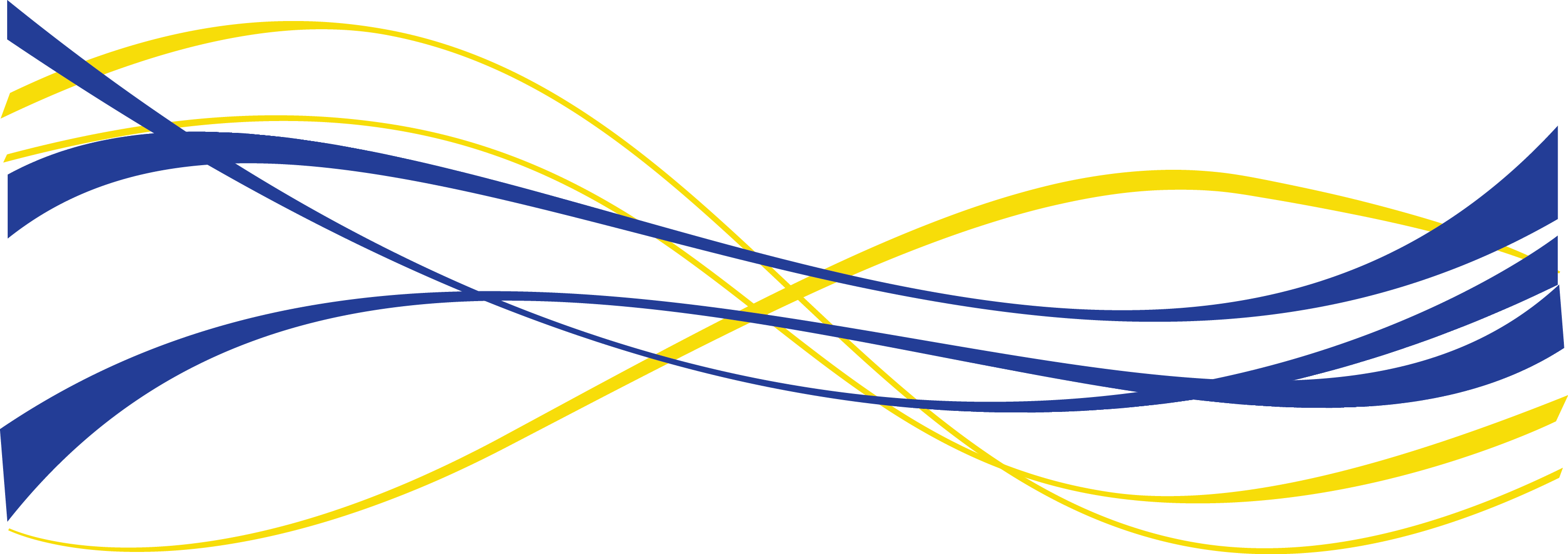 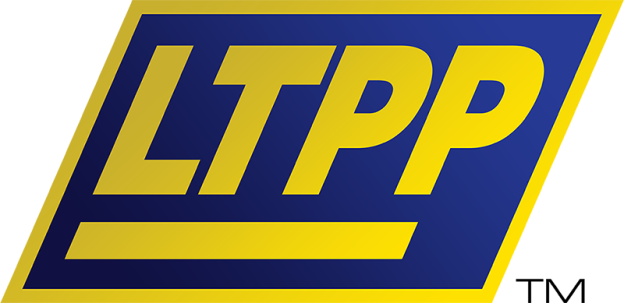 Pavement Distresses: Step 2
www.InfoPave.com/Data/
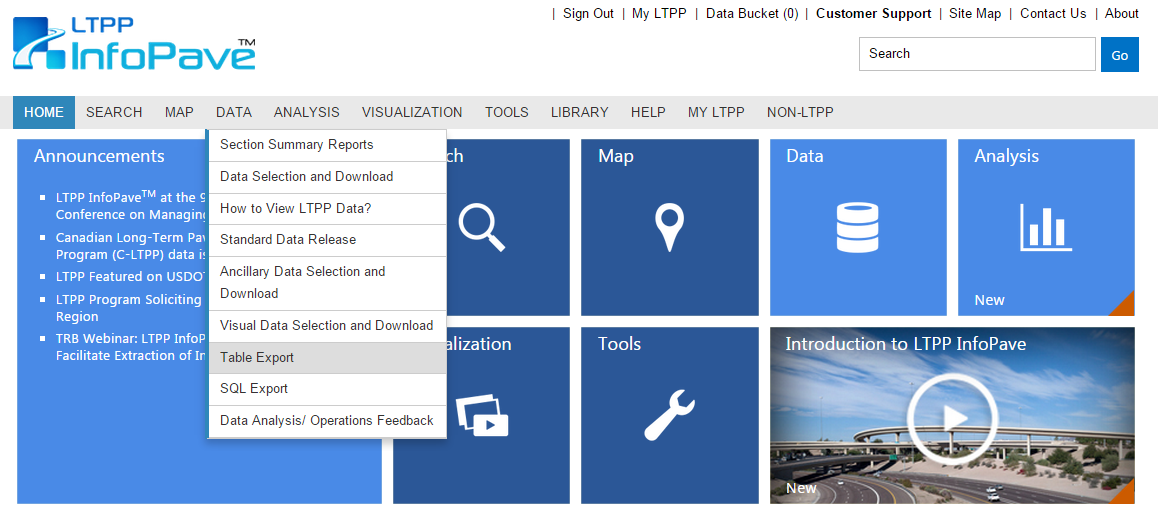 Go to: Data
Go to: Table Export
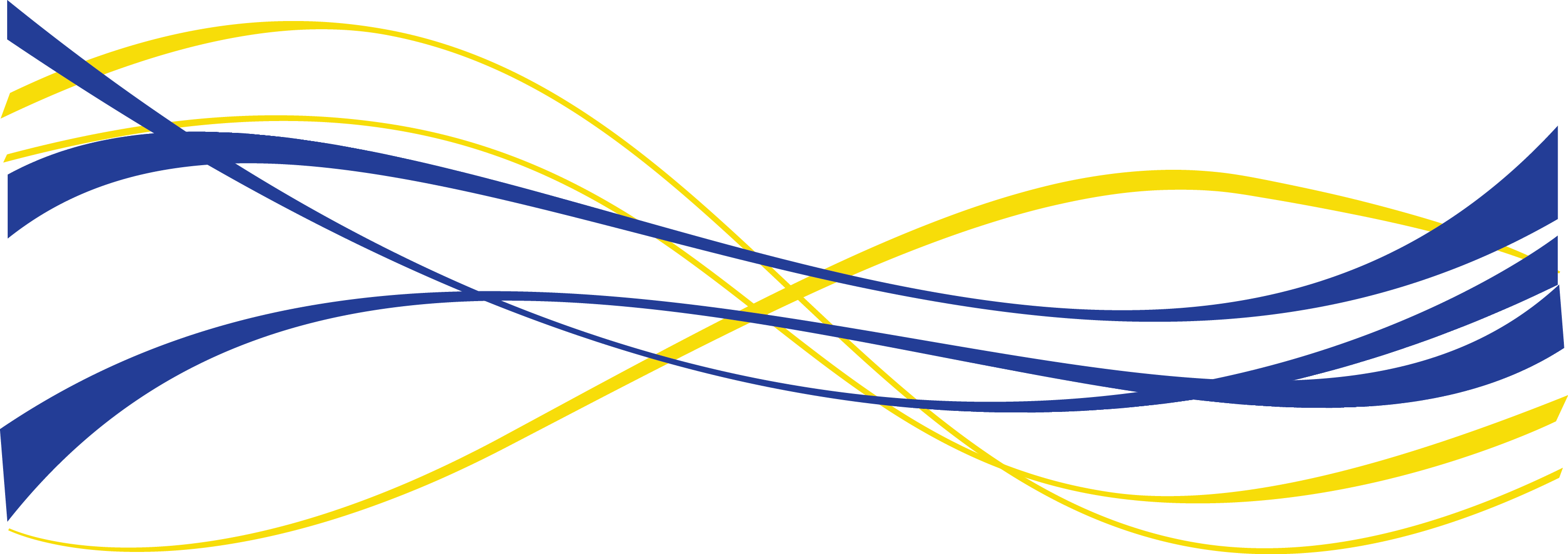 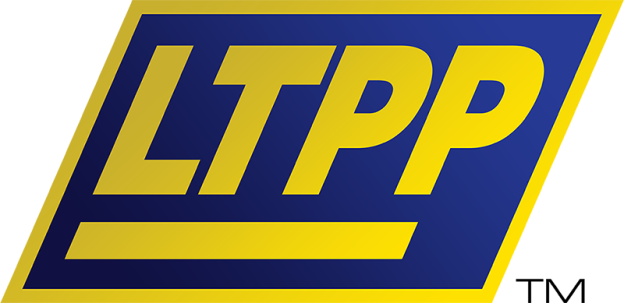 Pavement Distresses: Step 2...
http://www.infopave.com/Data/TableExport/
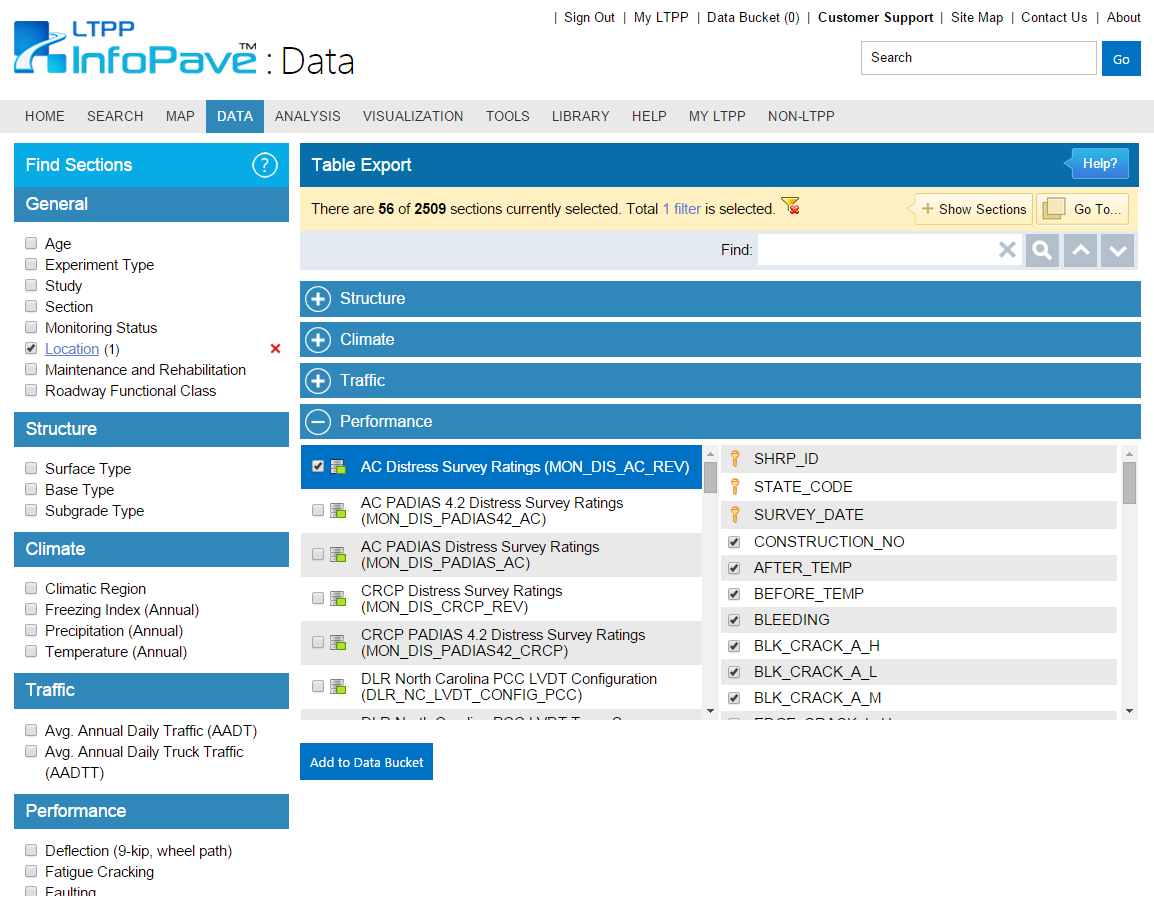 Expand “Performance” tab and select relevant distress data.
Click “Add to Data Bucket”
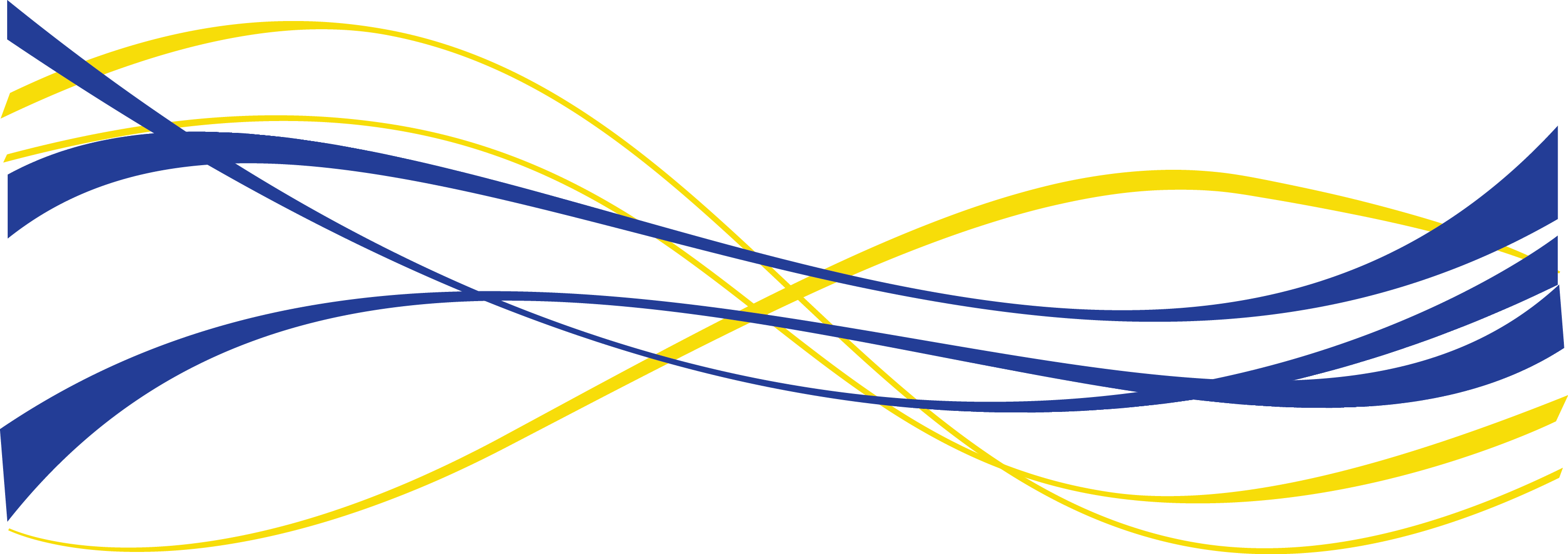 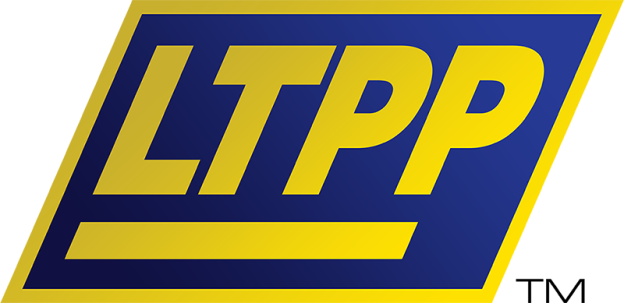 Pavement Distresses: Step 3
http://www.infopave.com/Data/TableExport/
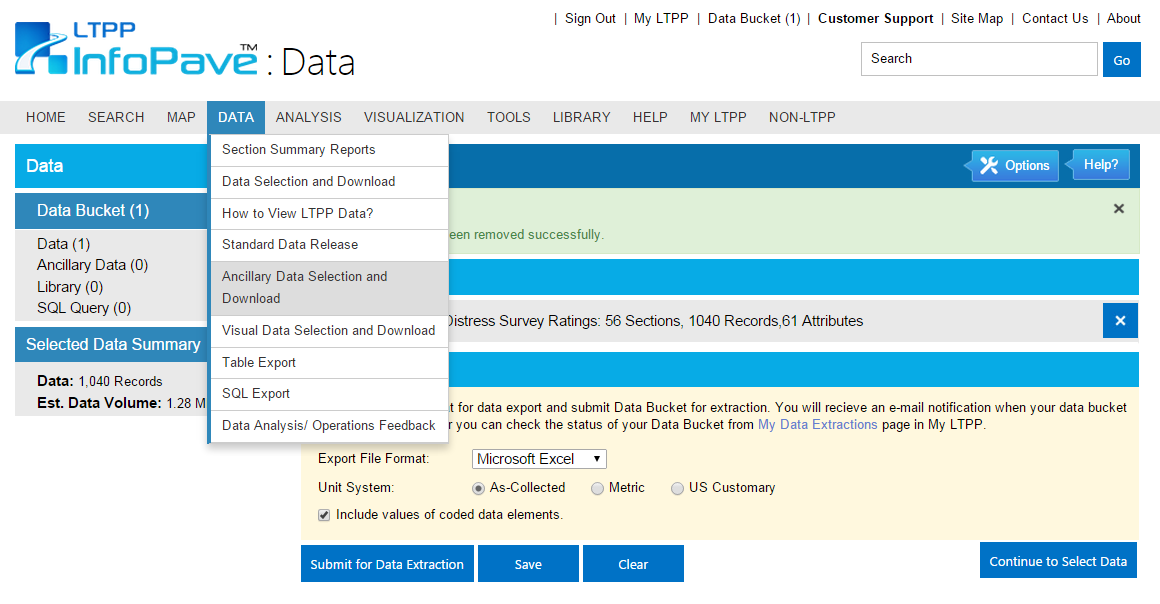 Go to: Data
Go to: Ancillary Data Selection and Download
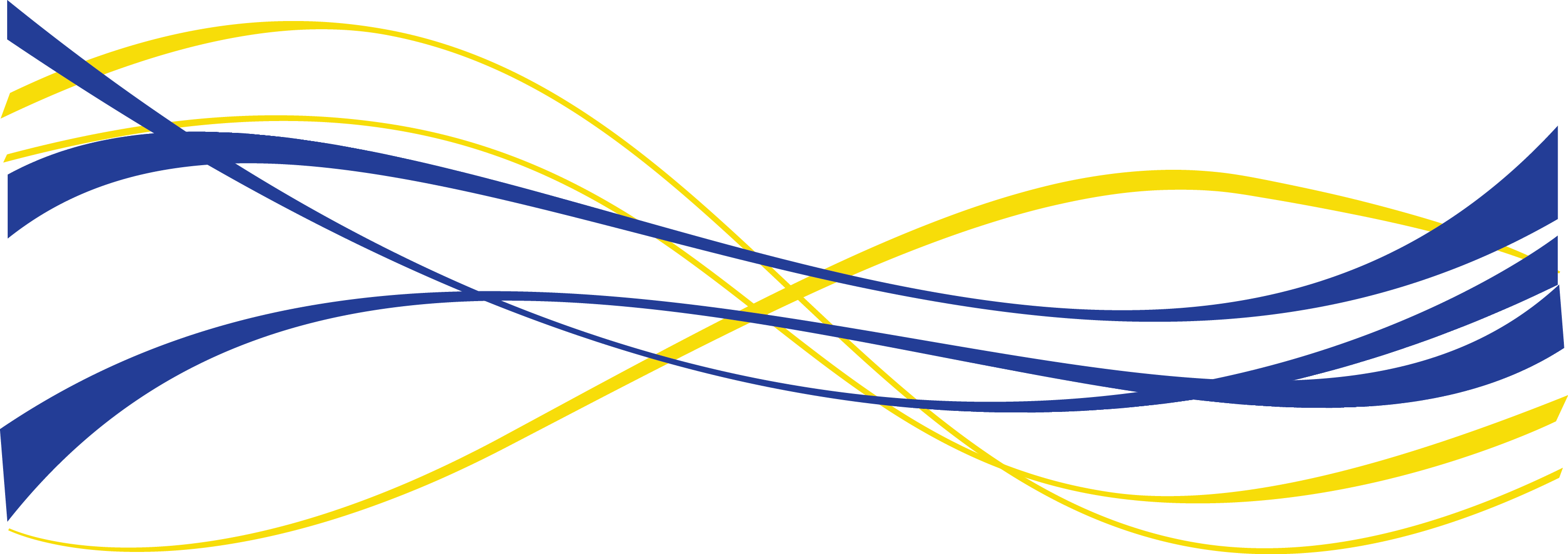 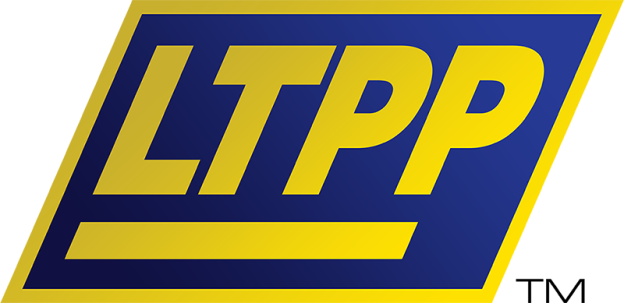 Pavement Distresses: Step 3…
http://www.infopave.com/Data/AncillaryDataSelection
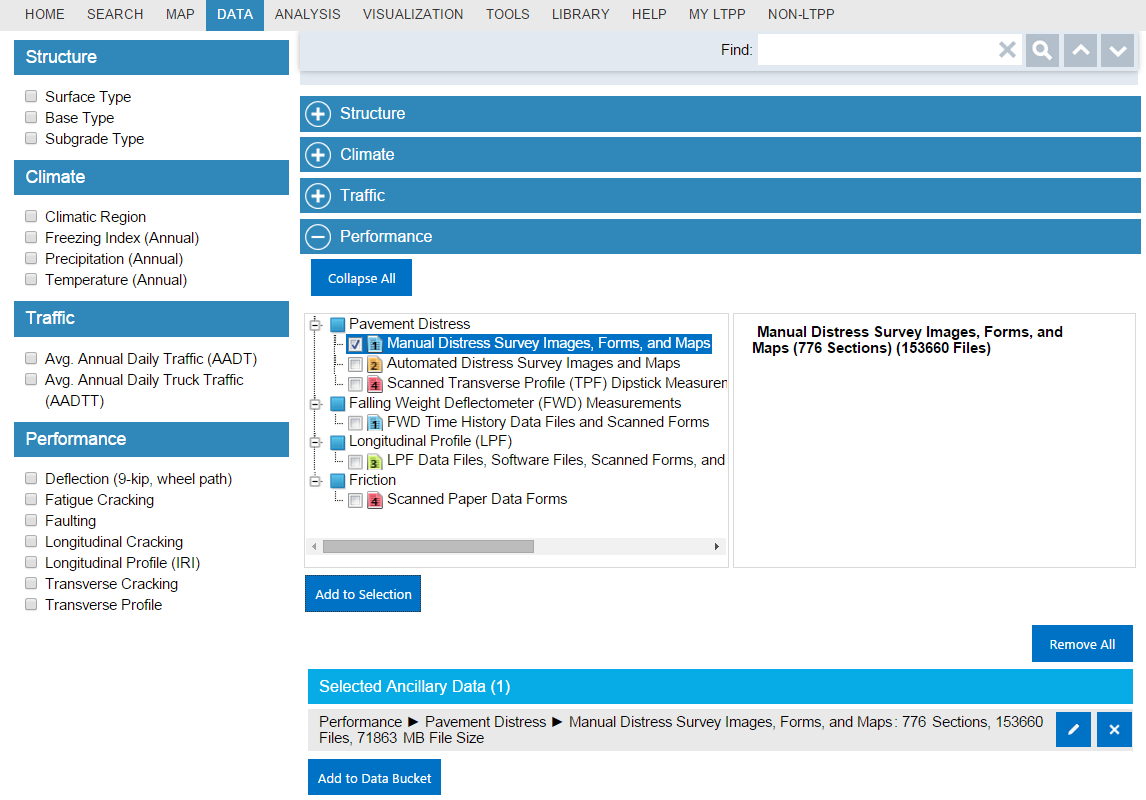 Expand “Performance” tab and select Manual Distress Survey
Click “Add to Selection”
Click “Add to Data Bucket”
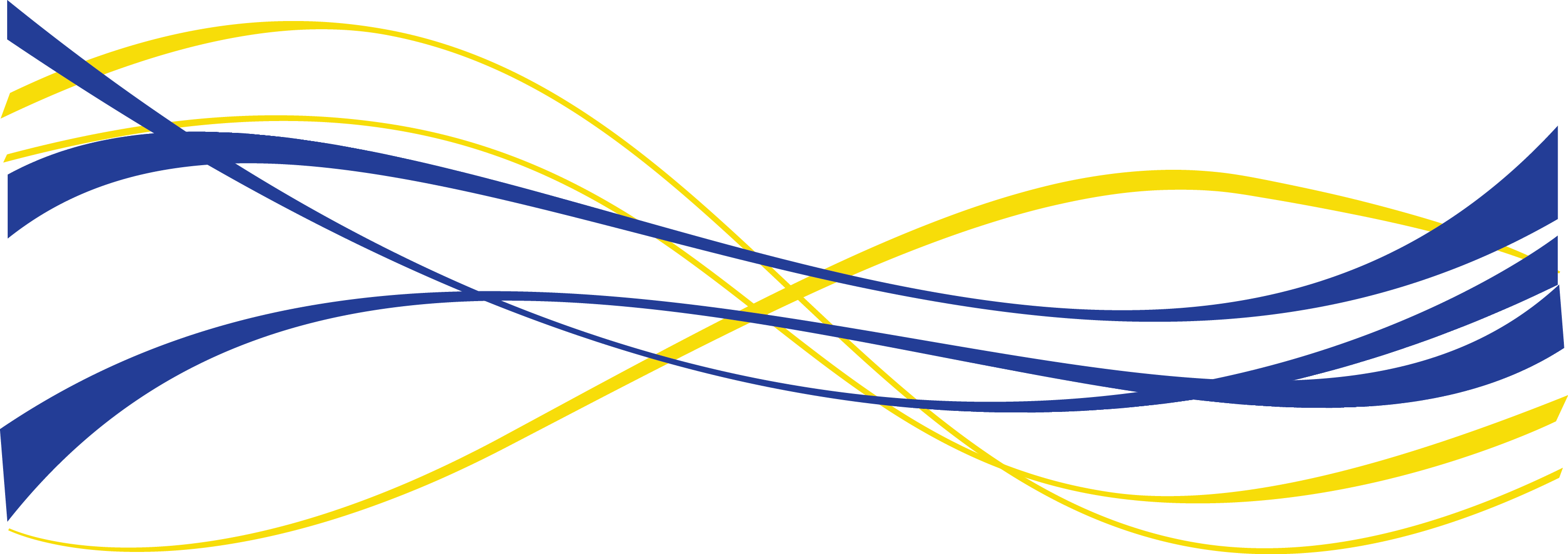 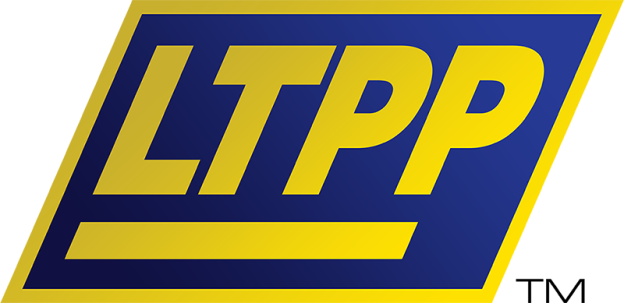 Pavement Distresses: Step 4
www.InfoPave.com/DataBucket/DataBucket
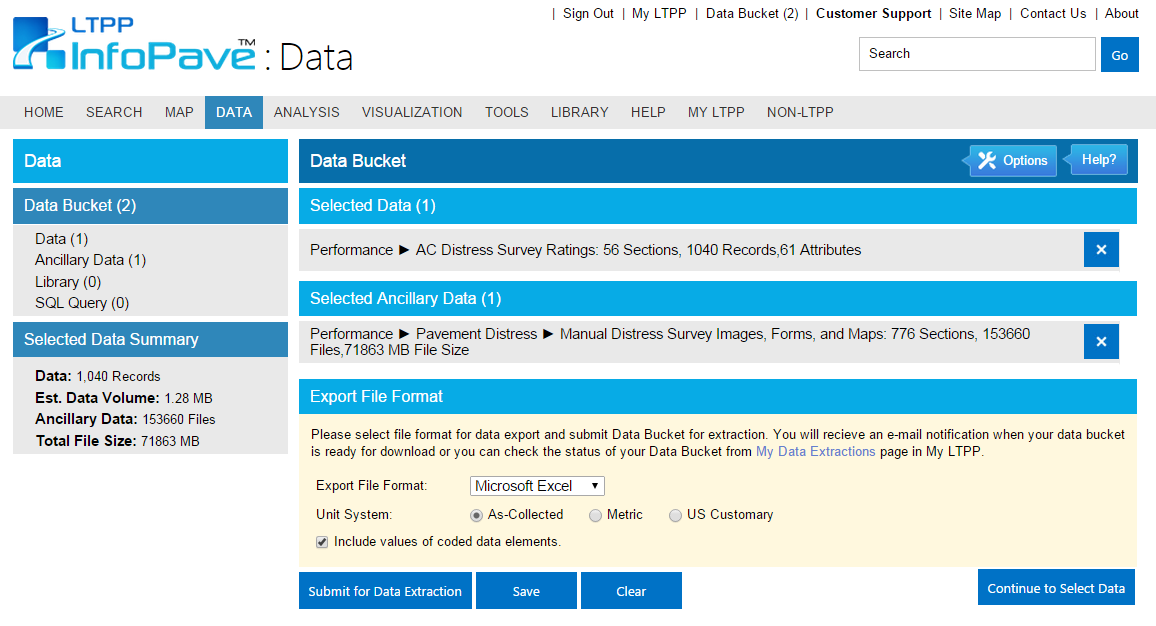 Select preferred export format.
Click “Submit for Data Extraction”
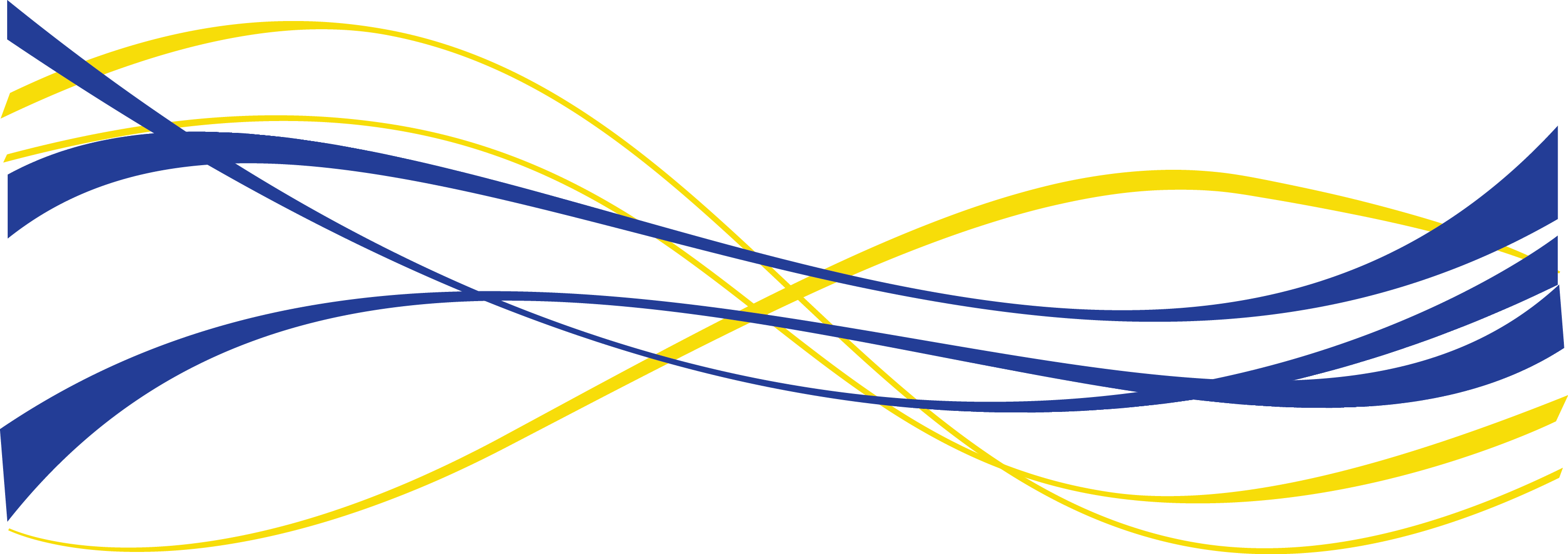 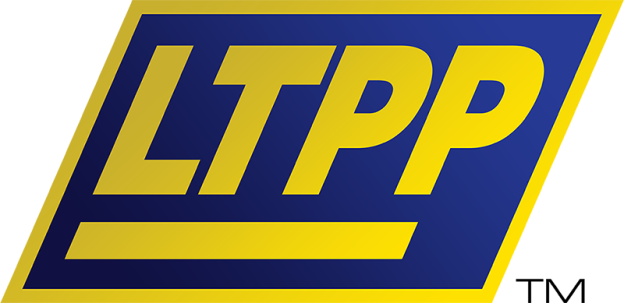 Pavement Distresses: Step 5…
www.InfoPave.com/MyLTPP/MyDataExtraction
Go to: My LTPP
Go to: My Data Extractions
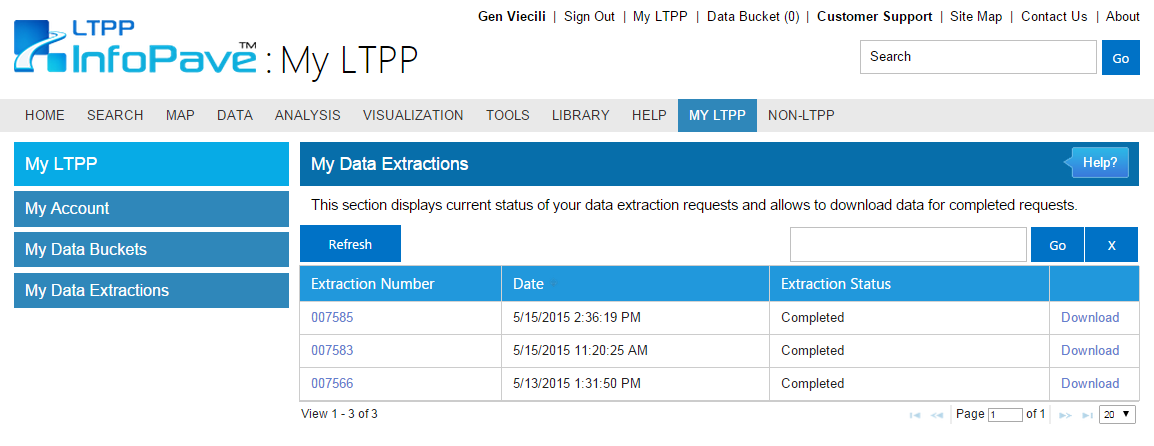 Download & Compile given data.
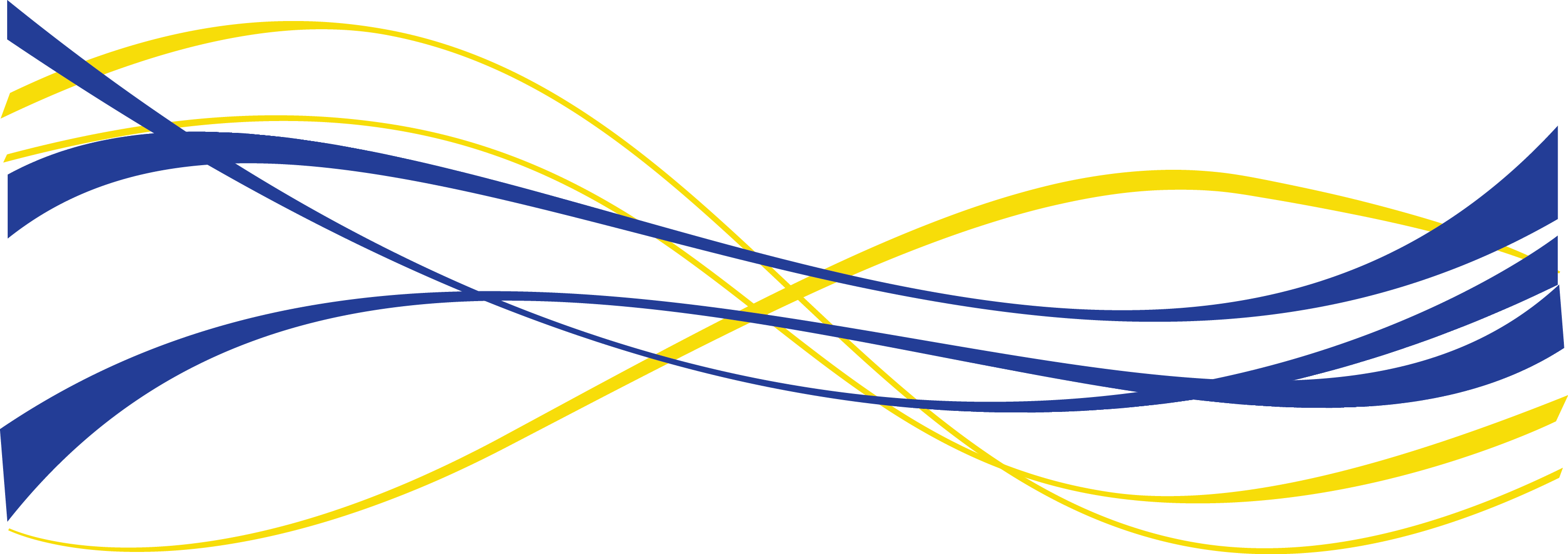 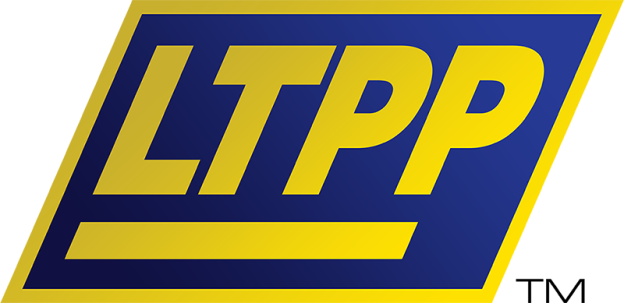 Pavement Distresses
Results:
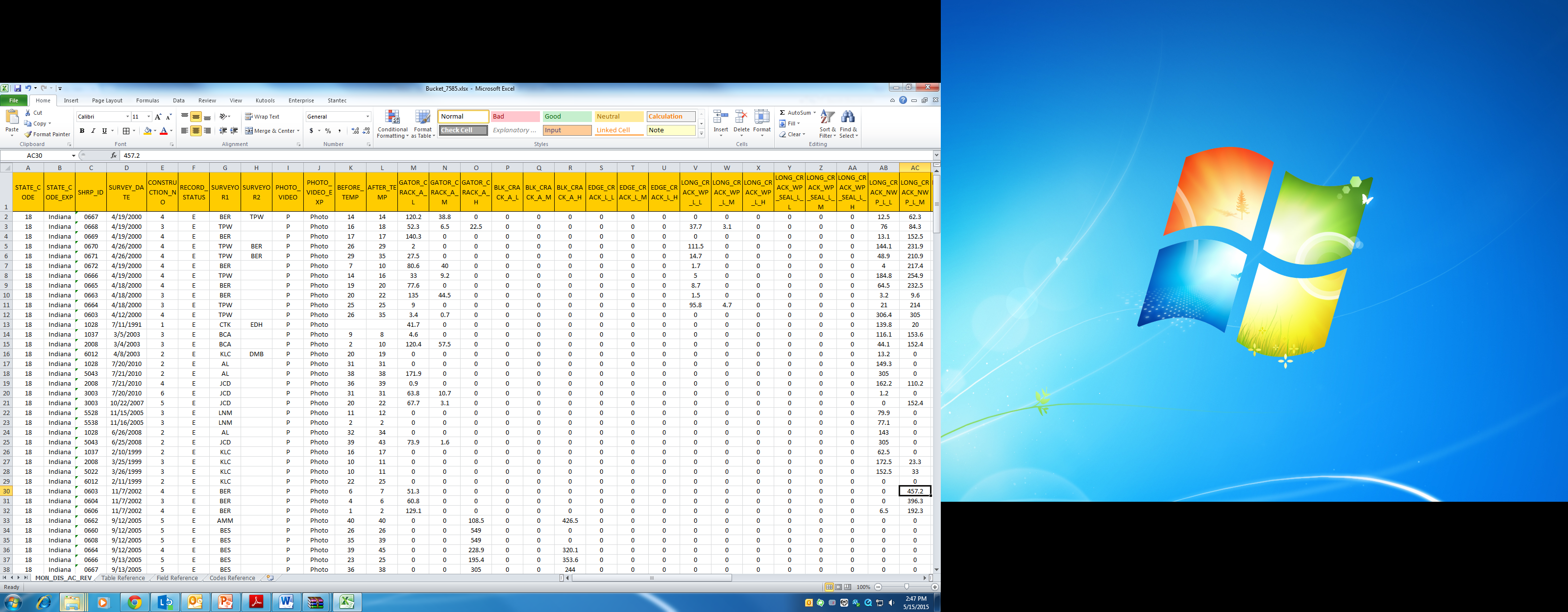 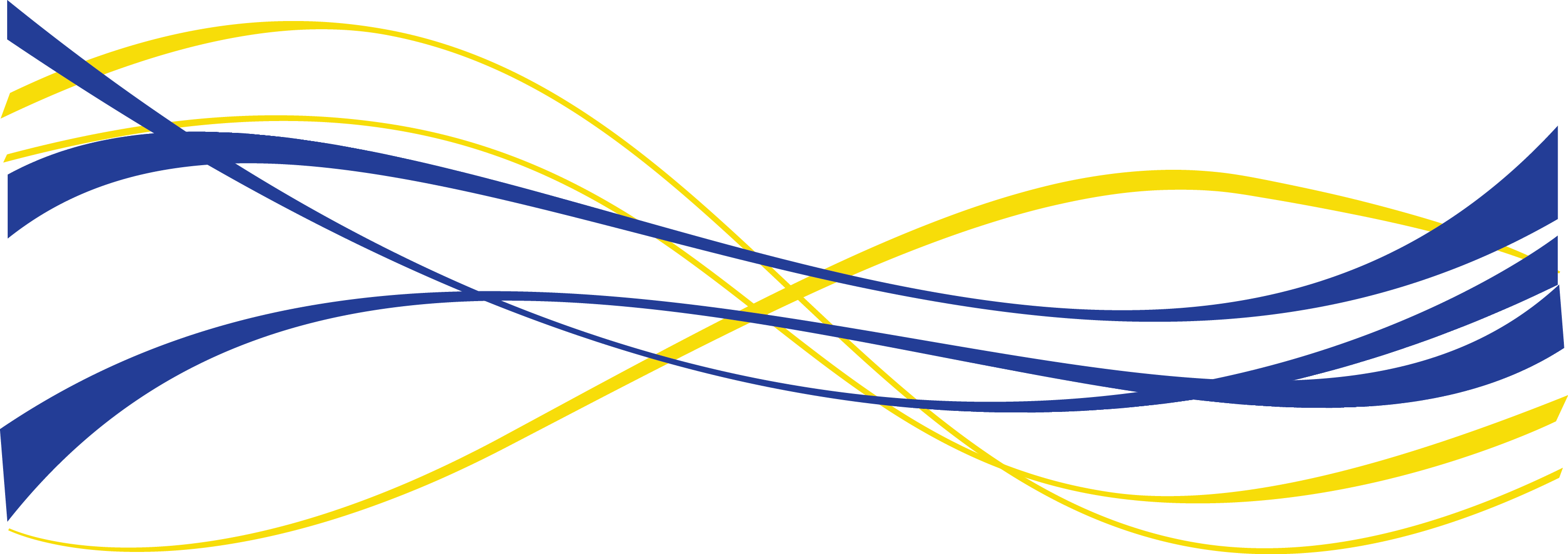 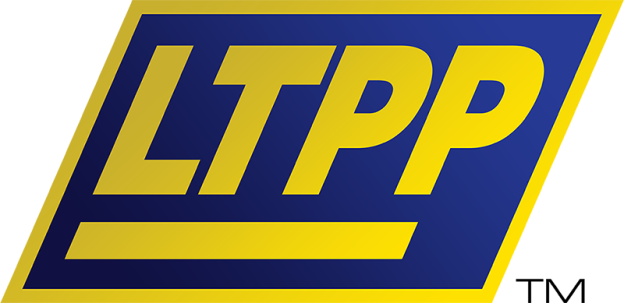 LTPP Pavement Distress Manual
http://www.infopave.com/Page/Index/LTPP_DIM_TOOL
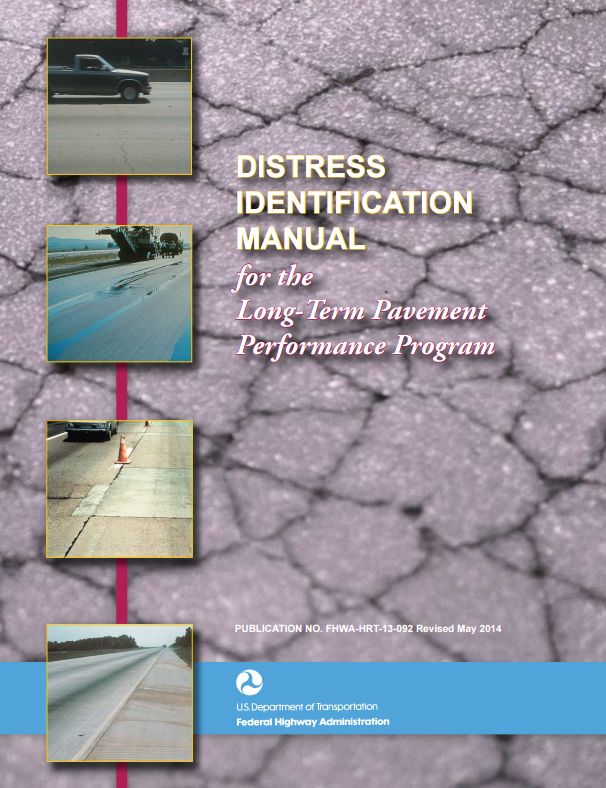 Go to: Tools
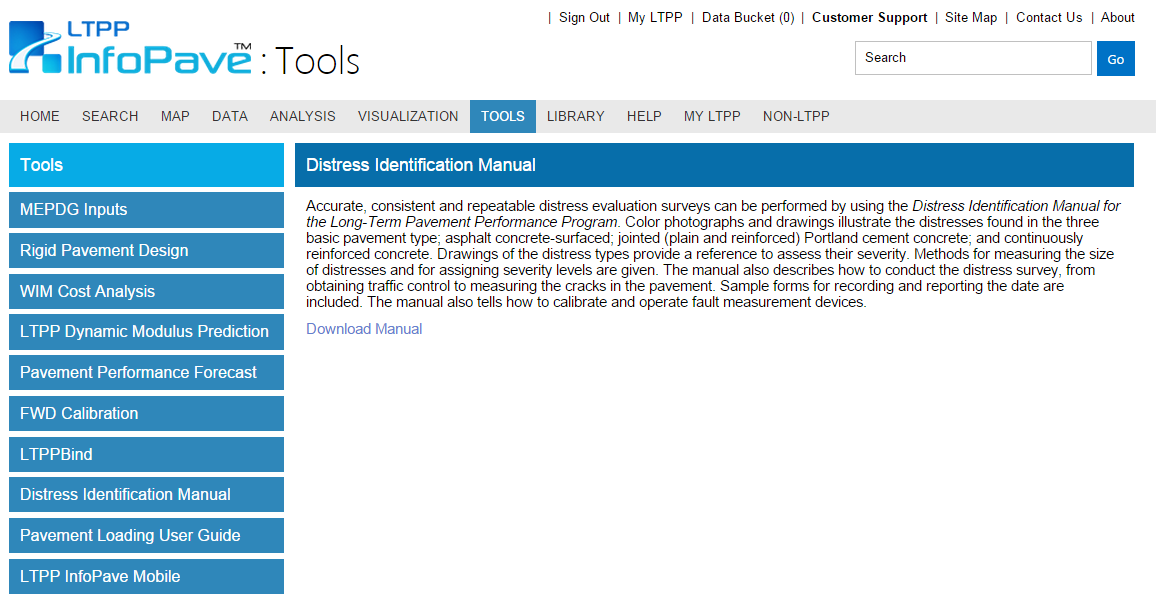 Go to: Distress Identification Manual
Download
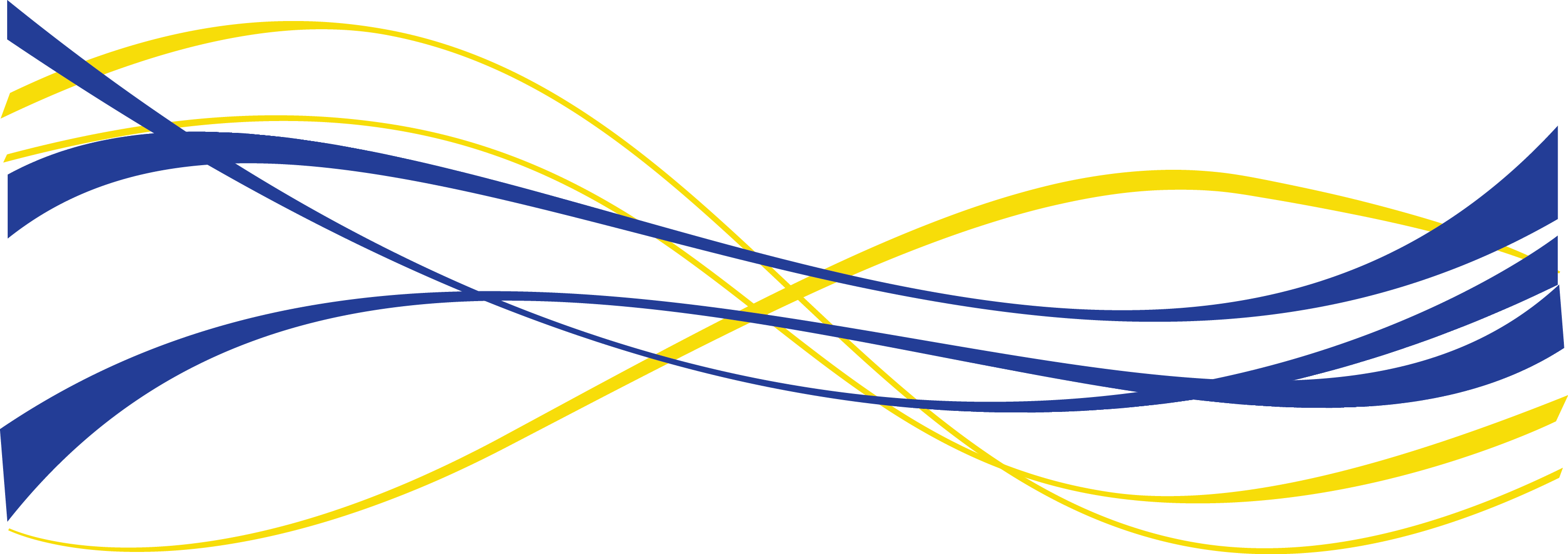 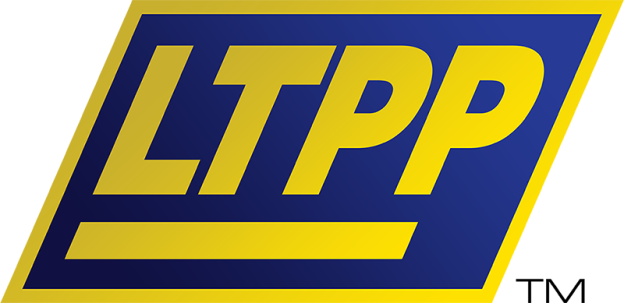 LTPP Pavement Distress Manual
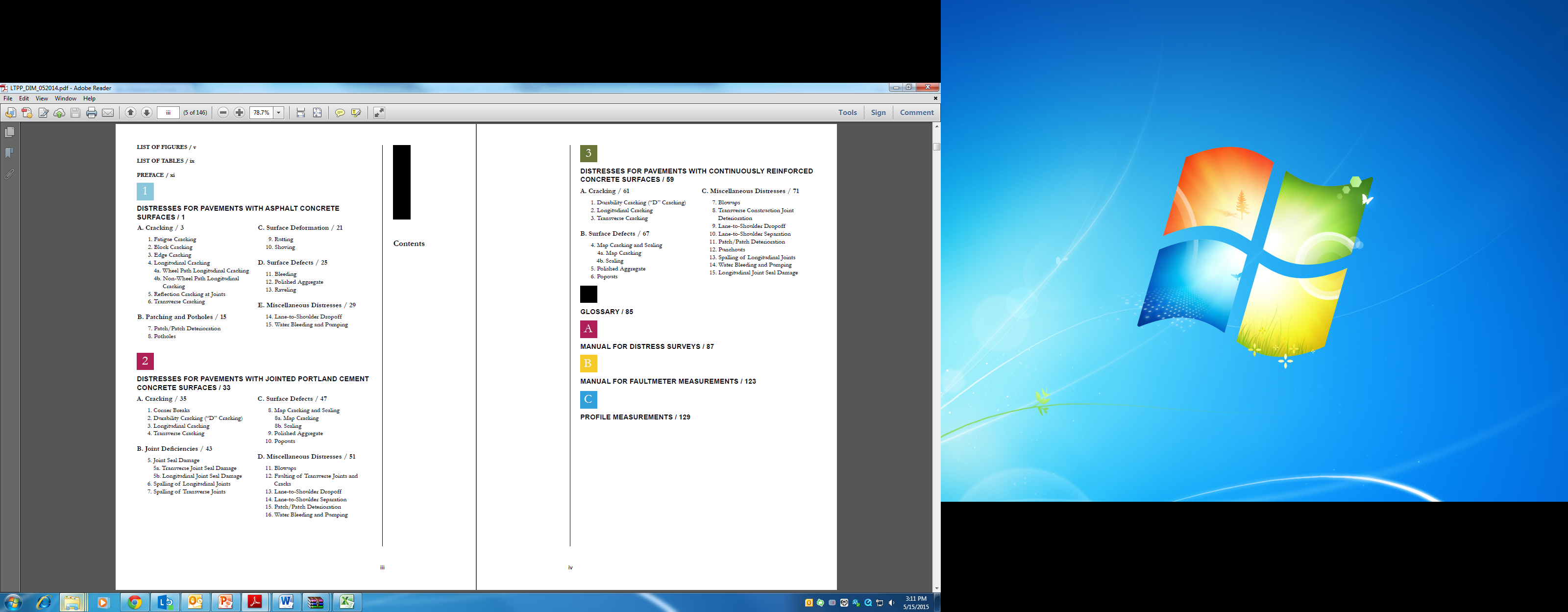 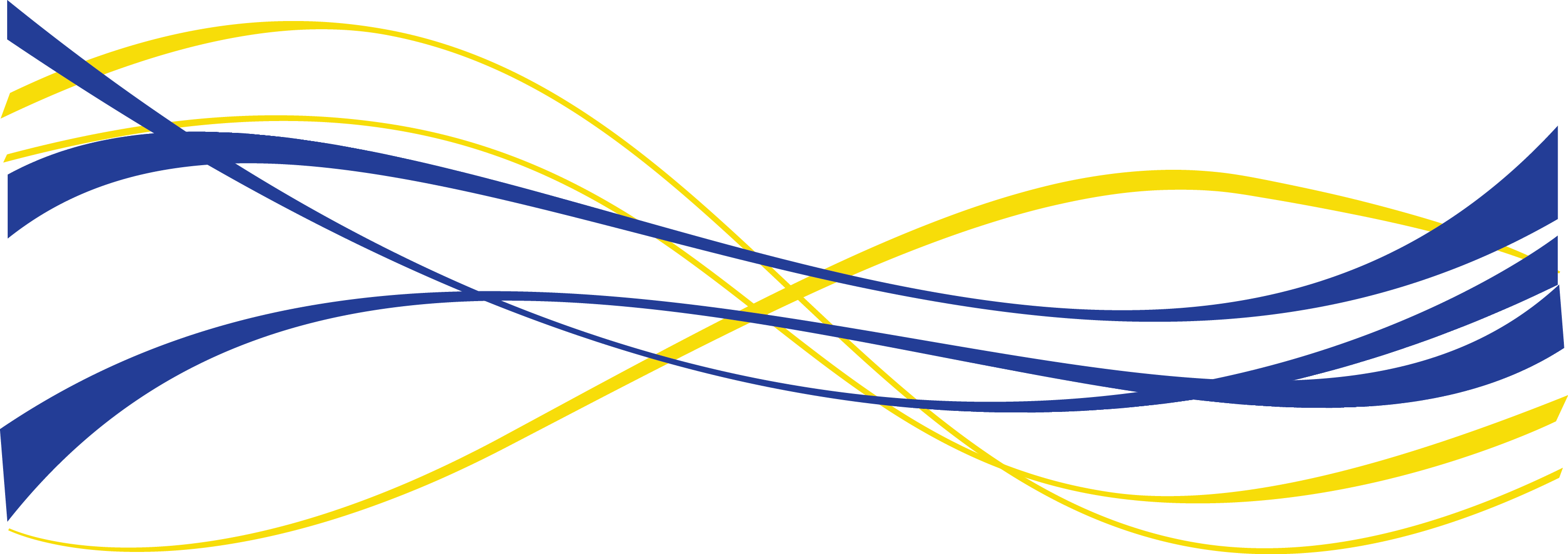 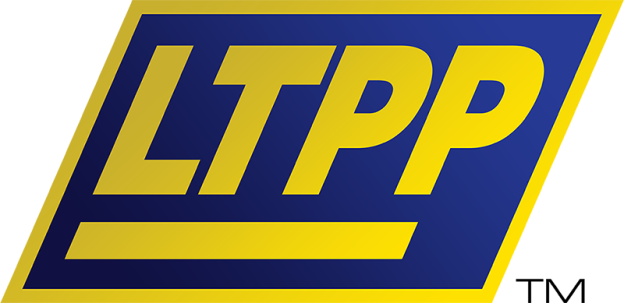 Questions?
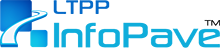 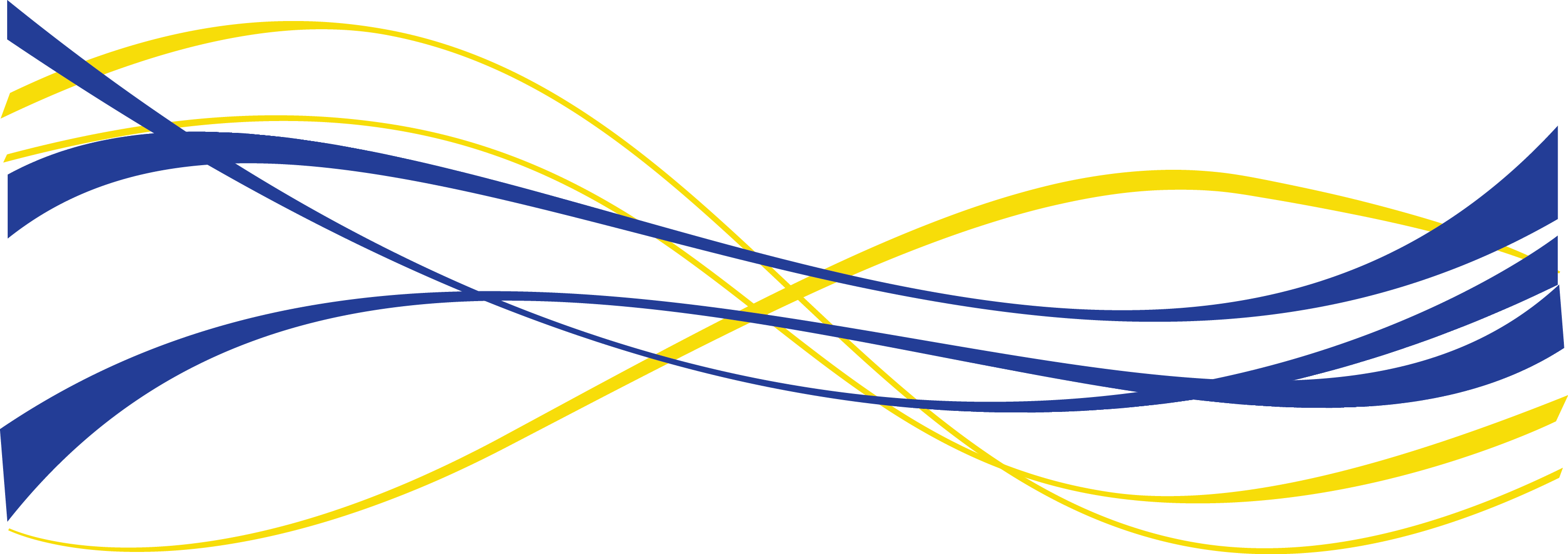 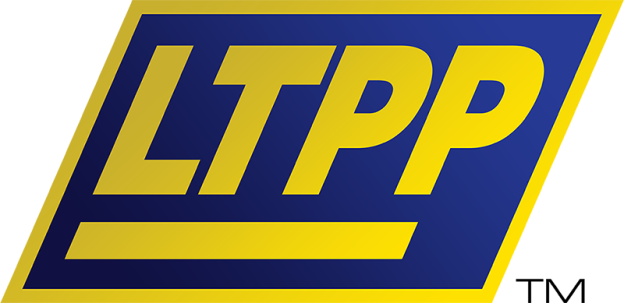 References
Patrick Leong, Susan Tighe, Guy Doré. Using LTPP Data to Develop Spring Load Restrictions: A Pilot Study. Paper Submitted to AISIM, Waterloo, Ont., August 2005

Long Term Pavement Performance. LTPP InfoPave. www.infopave.com.
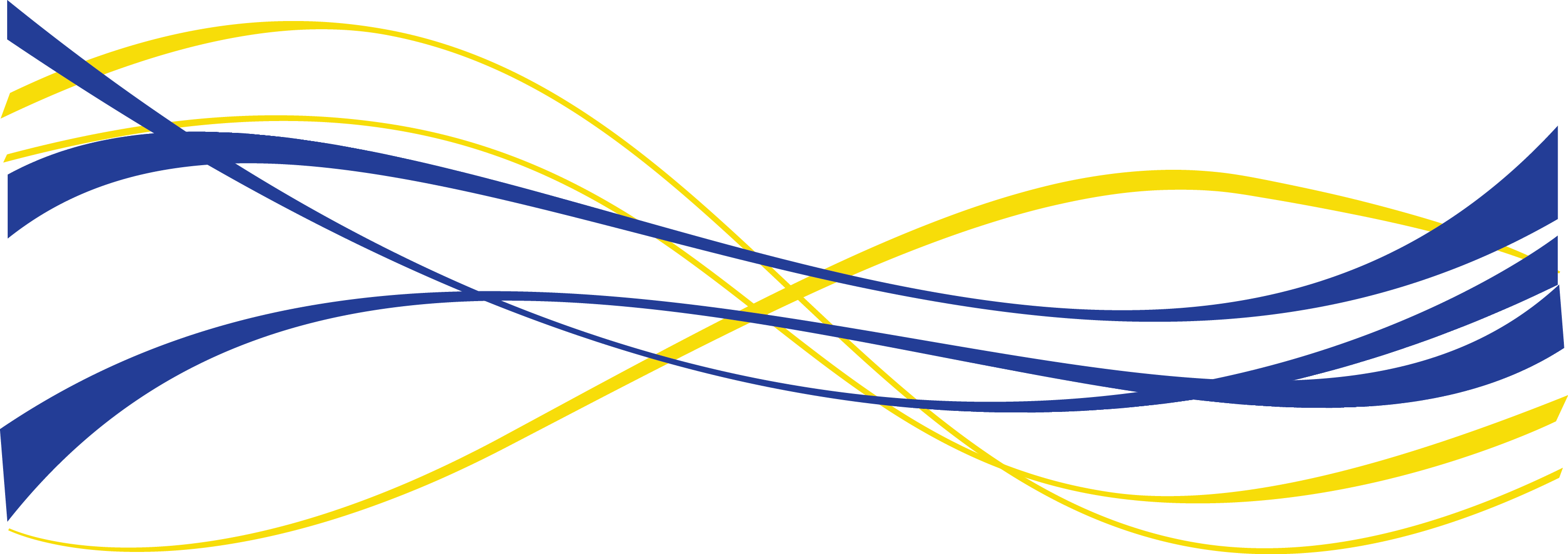 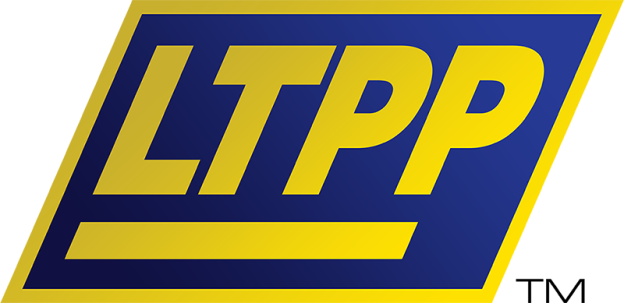